Research Outcomes
HIVA KU Leuven / February 26, 2024
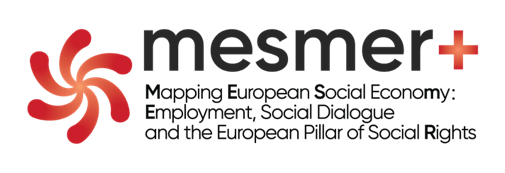 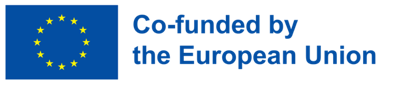 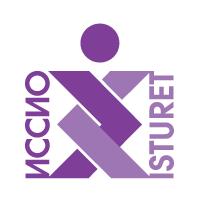 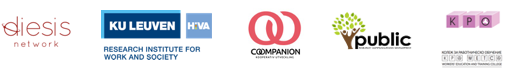 Social Economy and Social Dialogue in 9 Countries
Results of the Mesmer+ Project
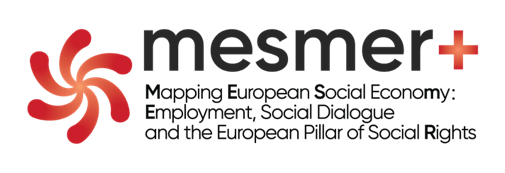 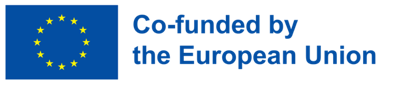 MESMER+ Introduction & Research Questions
RQ1. How inclusive are social dialogue institutions towards social economy players?

RQ2. How are social economy players having their voice heard within national industrial relations systems?
Social Economy
Social
Dialogue
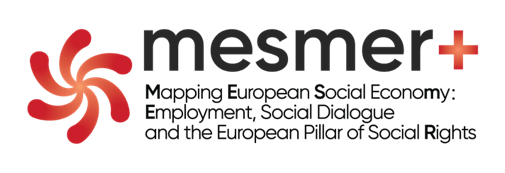 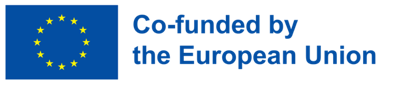 [Speaker Notes: Interplay: social dialogue in the social economy? Social economy in social dialogue institutions]
Misalignments
Social dialogue inclusiveness
Weak social dialogue

Innovations at the workplace
Activism and social mission beyond workers/employers dynamics

Blurred lines between workers’ and employers’ sides
Statutes vs. Activities
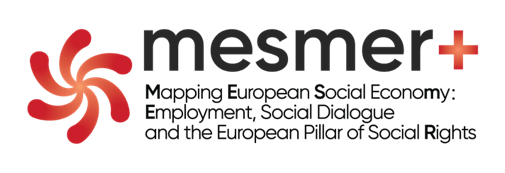 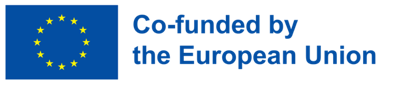 Organising social economy entities into social economy representative organisations
Uniting micro and small entities
Unclear division of competences
Division of work between public administrations and departments
Multilevel institutions (BE, ES)
Transitioning to structured interest organisations poses challenges (BE, MK, PL, ES)
Fragmentation of SE representation
Lack of professionalisation
- Capacity-building
- Expertise
- Internal democracy
Impeding collective voices in policy discussions

Need for: 
- Resources (PL)
- Cooperation/partnerships (SE)
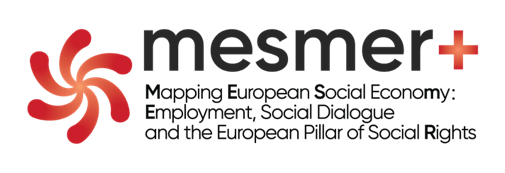 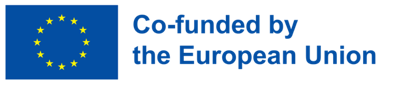 Social economy and the employer role
Challenges in Embracing Employer Role:
Absence of representation of social economy employers' organisations in social dialogue
Struggles in reconciling social values with managerial responsibilities
Addressing conflicts like wage disputes and volunteer compensation
Complications in Taking up Employer Role:
Risk of being overlooked and neglected in consultation processes
Exclusion from legislative consultations leading to oversight in laws
Recommendations:
Structured and empowered social economy employers’ organizations facilitate fluid dialogue with unions
Enhancing the role of social economy employers as democratic employers is recommended
Diversified representation enriches discourse within social dialogue system
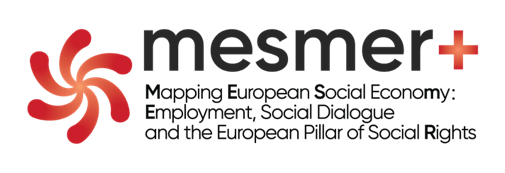 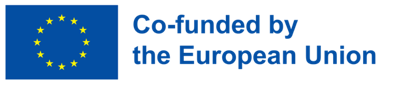 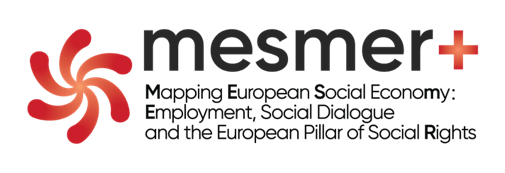 Thank you!
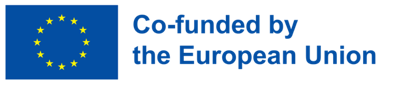 “The content of this document represents the views of the author only and is his/her sole responsibility. The European Commission does not accept any responsibility for use that may be made of the information it contains.”